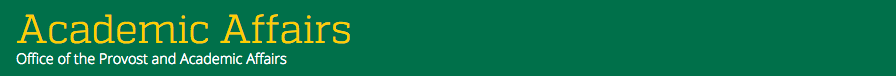 Research NTTF - Performance Management
Annie Bentz
Ron Bramhall
Moira Kiltie
Research and Innovation: research.uoregon.edu
Lunch Discussion
At your table, please discuss the following questions:

How do you currently approach NTTF performance management?
What has worked well?
What is particularly challenging?
From Lunch Discussion
Did anything come up at your table that was particularly surprising or useful?
Workshop Agenda
Basic Requirements: CBA and other considerations

Toward creating a culture of ongoing communication and feedback:  Performance Management v. Performance Reviews

Difficult Conversations

Brief Wrap-up and Q&A
[Speaker Notes: Introduction:

Introduce presenters – Susan, Ron and Moira.  Thank Linda and Gretchen for set up and support.

Discuss what will and won’t be covered….point out note cards for us to collect questions/concerns we don’t get to.

Will be only covering a portion of a full “Performance Management” cycle

Address elephant in the room of recent announcements by President and Provost.  We didn’t plan for this to be about that – was already in the works.  Don’t want to get into specifics of those decisions – we weren’t involved.  We do recommend that regardless of the outcome of those conversations, you continue doing reviews as scheduled.  Today’s session should help with some of that.

Review agenda.]
Basic Requirements
CBA and Practical considerations
[Speaker Notes: We want to cover some basics but they are not the main focus of the workshop today.  We’ll be doing a quick overview of some basic requirements but want to stay out of the weeds on these.  Use notecards if you have questions/concerns we don’t address.]
CBA Requirements – Reviews for Contract Renewal
Purpose is to determine if:

“NTTF member is meeting the standard of excellence appropriate to a major research university.  Reviews should be designed to help the NTTF bargaining unit members grow as scholars, researchers and educators, identify areas of strength and identify areas that need improvement.”
[Speaker Notes: 2 types of reviews – Contract renewal and Promotion.]
CBA Requirements – Reviews for Career NTTF Contract Renewal
Career NTTF must be reviewed in each contract period prior to consideration for renewal or once every 3 academic or fiscal years of employment, whichever is sooner.
Scholarship, research and creative activity, where applicable, will include assessment of work quality, impact on field nationally/internationally, and overall contribution to discipline or program
Where applicable:
Course evals for all courses > 5 students.  A review of all evaluations is to be included in evaluation of teaching
One peer review of teaching per contract period.  Peer review based on standards identified by unit and includes established time frame for notification of prior to review
Review of required professional development activities will consider availability of professional development funds, opportunities for professional development and faculty member’s efforts to secure funding.
While not explicitly mentioned in CBA under contract renewal, service can also be considered
CBA Requirements – Reviews for Career NTTF Contract Renewal
Contract review process will include an opportunity for Career NTTF to discuss efforts and performance with an appropriate supervisor at least once per contract period

As part of each contract review, Career NTTF will have opportunity to submit a personal statement containing information relevant to performance of assigned duties and responsibilities

Career NTTF will be evaluated only by the criteria approved and made available to the faculty member.

If criteria changed during employment, faculty member may elect to be reviewed by current criteria or those in effect during six years prior to initiation of review process
CBA Requirements – Reviews for Pro Tem NTTF Contract Renewal
CBA is relatively silent on process and criteria for Pro Tem contract renewals.  “Each (unit) policy will include a process for reviewing the performance of any adjuncts employed by the department or unit.”

General agreement with United Academics that an abbreviated process is acceptable.  At the same time, some documented basis for renewal decisions is needed (sample templates on Academic Affairs website)

Only one review per year is required, even if more than one contract per year
CBA Requirements – Reviews for Promotion
More extensive review designed to determine if NTTF member has met the standards for promotion established by the unit.

Involves several layers of review:  promotion review committee, department head, dean, provost

Review covers teaching, service, scholarship, professional activities…all are “if applicable”, as determined by NTTF job description and workload components.

If promotion review is in same year as contract renewal review, can do one review.  However, decision on whether to promote and decision on whether to renew are separate decisions.
[Speaker Notes: Don’t discuss timing and all those issues here.  Focus on substance of review]
Practical Considerations in Reviews
Avoid references to “young” or “old.”
OK to say, “new to field;” “long-standing faculty member.”

OFLA/FMLA: Do not connect to performance

Grievance: Do not connect to performance

Keep review within appropriate timeframe (since last review)

Stay away from topics related to family or personal life

Know and follow your department policy
Creating a Culture of Ongoing Feedback
Performance Management v. Performance Review
[Speaker Notes: How do we begin to move toward a more comprehensive view of performance management as opposed to a once a year/contract conversation as required?

What we’ve presented so far are the basic requirements.  We’d now like to expand the scope to talk about ways to take a more comprehensive view of performance.]
Performance Management Cycle
“Reviews should be designed to help the NTTF bargaining unit members grow as scholars, researchers and educators, identify areas of strength and identify areas that need improvement.”
[Speaker Notes: “reviews” by themselves are insufficient to accomplish this goal – requires a bigger view of performance management.  We have to have more than one conversation per year.]
Performance Management – Drivers of Performance
[Speaker Notes: Simple way to think about performance.  Annie will go into more detail later but want to touch on this idea here as it relates to overall performance management.

We have to be clear about the root causes of issues – trying to solve an ability problem with incentives won’t work.  Neither will trying to solve a motivation problem with training.  Most common mistake in organizations around performance problems.

Ability is about individual skill but also about situational factors that may be inhibiting performance (lack of resources, support, etc.).  Address ability problems by addressing underlying lack –through training, coaching and/or addressing situational factors.

Motivation is more complicated.  Involves internal motivations but can also be about external factors such as incentives, climate, morale, opportunity for creativity and variety, opportunity for advancement.

Diagnosis is important to know how to address the issue appropriately.  Diagnosis requires having information.]
Performance Management – an ongoing conversation
Expectations and Standards
No Surprises
Clarify expectations, set goals and plan for needed support.
[Speaker Notes: Talk about each of these parts but focus particularly on these ideas:

It’s an ongoing conversation – how can you make that happen?
Performance reviews require clear expectations and support to do job.  Expectations and standards are derived from policies and conversations among faculty
The review should not be a surprise
The review should result in clear next steps (goals) and support to make that happen.]
Performance Management – an ongoing conversation
[Speaker Notes: Talk about the need to communicate periodically and the reasons for communicating.  Critical to knowing what is going on and making accurate assessments of performance.

Planned but informal means building it into routine as dept head so that every NTTF is checked with but not necessarily having formal, documented conversations..  Have some clear ideas about the nature of the check-in.
Recognitions – notice what’s being done well and acknowledge it.  Also acknowledge positive effort to improve on something or work toward a goal.
Interventions – don’t let problems fester and don’t be afraid to talk with people about issues.  These don’t have to all be formal discipline conversations – it’s ok to point out problematic behaviors.


Bottom line for all of this.  The shift to a culture where we talk about performance openly is ultimately a good one – it’s good for people to know where they stand and to know what they need to and can do to remedy issues.  It’s also ok to have these conversations and resolve issues as they arise.  Don’t have to wait for a formal review or turn it into a formal review or discipline if it doesn’t rise to that (CBA language)]
Forthright Peer Evaluations
Depend on a culture of constructive feedback

Constructive (not punitive) responses to problems in reviews (except in cases of problems that need immediate attention)
[Speaker Notes: Offer AA, Annie and Department heads as resources should faculty be worried about giving particular feedback.]
Difficult Conversations
Communicating about Performance
Difficult Conversations
What makes conversations difficult in a performance review?

Giving critical feedback

Concerns about their response
Avoidance  Feedback & Accountability
Why do we tend to avoid difficult conversations?

Increase rather than solve problems
In the long run will save time, energy, relationships, resources

Don’t have the skills to do it well
Consult!  Practice!  Make notes!  This is an important skill.

No one ever identified this as a problem before, so maybe I’m being too [careful/sensitive/serious]
- Ask yourself, “What type of culture do I/we want?”
Talk at your tables…  (5 min.)
What prevents difficult conversations 
from happening in your unit?
With performance and/or behavioral concerns, the following is almost always true:
The longer you wait to address it, the bigger and more complex the dynamics.
AND… in the context of the CBA:
- If there is a need to take contract or disciplinary action, there are standards that need to be met, including notification and documentation of concerns
What do you say to get the review started?
Set the tone 
Dialogue
Review the year with an eye towards what went well and areas for improvement
Identify professional goals for the year
Review the process
Important for the review conversation AND because many grievances are focused on procedural errors
What type of concern is being identified?
CPR: 
Content: A single incident 
Pattern: A pattern over time
Relationship: Negative impact on relationship 			(trust; respect; competence)

Be clear before starting the written or verbal review
Let’s meet Susie
Susie is a research NTTF who has been employed for three years in the same unit with the same supervisor.  You have the following information as you prepare for her performance review:
You didn’t do a review in her first year as it was not routine do so in your unit.  In her second year, you provided a brief and positive review.  In truth, your assessment is that the individual meets expectations but does not exceed them and is not a strong member of your team with limited potential for growth.
The only negative feedback that you did provide was tardiness in responding to requests information. 
You have evidence that she is not responding to others in a timely fashion as well, with colleagues commenting on this to you directly. 
Recently, you have received feedback from colleagues, and have experienced yourself, that Susie has shown an aggressive verbal and non-verbal communication style that tends to shut down conversations (eye-rolling, cutting people off if he disagrees, insisting her perspective is correct, saying things like, “You are dead wrong!”).  This pattern has led her colleagues to be very hesitant to work with her.
Scenario (3 minutes at tables)
How would you frame the issues of concern?

Content?
Pattern?
Relationship?
4 minutes at your tables…
At your tables, think of all the different reasons why Susie is not responding to requests in a timely fashion.

Put each reason on a separate sticky note.
Diagnosing the source of the problem
[Speaker Notes: Motivation challenges:  Find what motivates them

Ability challenges: What do they need to succeed? (information, resources, training)

Sometimes it’s both…]
Key Points
Be careful about the language you use
Keep the focus on performance only
Address concerns early
Know your process
When bringing up performance concerns, be clear about whether it’s a C, P or R issue.
Diagnose performance concerns by distinguishing motivation challenges from ability challenges.
Thank you
These slides, and sample forms and guides can be found at:

https://academicaffairs.uoregon.edu/workshops

Please send any examples you have that might be helpful to others to:  Ron Bramhall at rcb@uoregon.edu